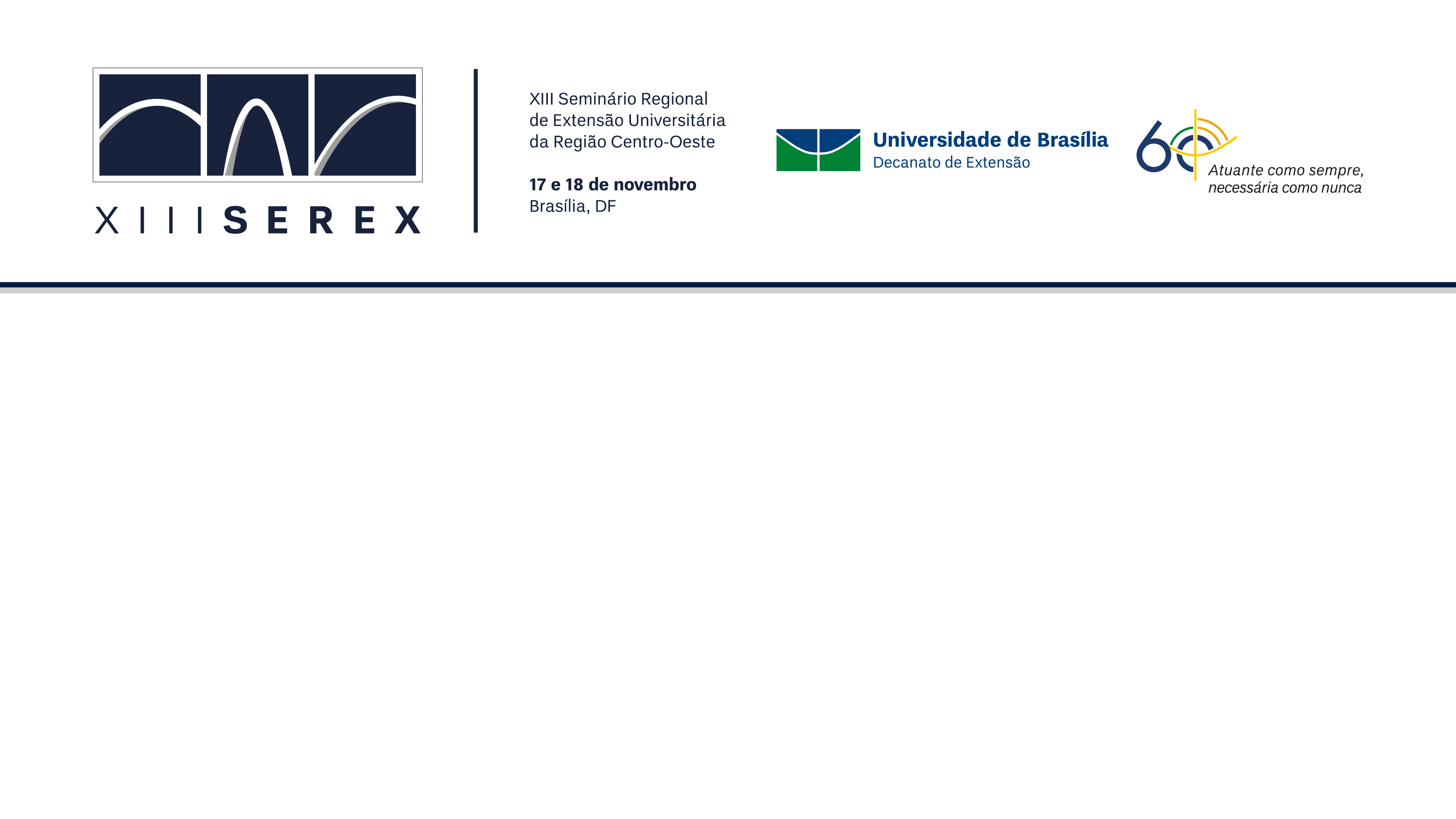 Título do Trabalho
Autores: 
Nome Completo – (Titulação, Faculdade, IES e E-mail); Nome Completo – (Titulação, Faculdade, IES e E-mail); 
Nome Completo – (Titulação, Faculdade, IES e E-mail); Nome Completo – (Titulação, Faculdade, IES e E-mail); 
Nome Completo – (Titulação, Faculdade, IES e E-mail); Nome Completo – (Titulação, Faculdade, IES e E-mail);
Coordenação: 
Nome completo
Área Temática: 
Área temática
Inserir aqui o logo da IES
(caso tenha)
IES: 
Nome da Instituição de Ensino Superior
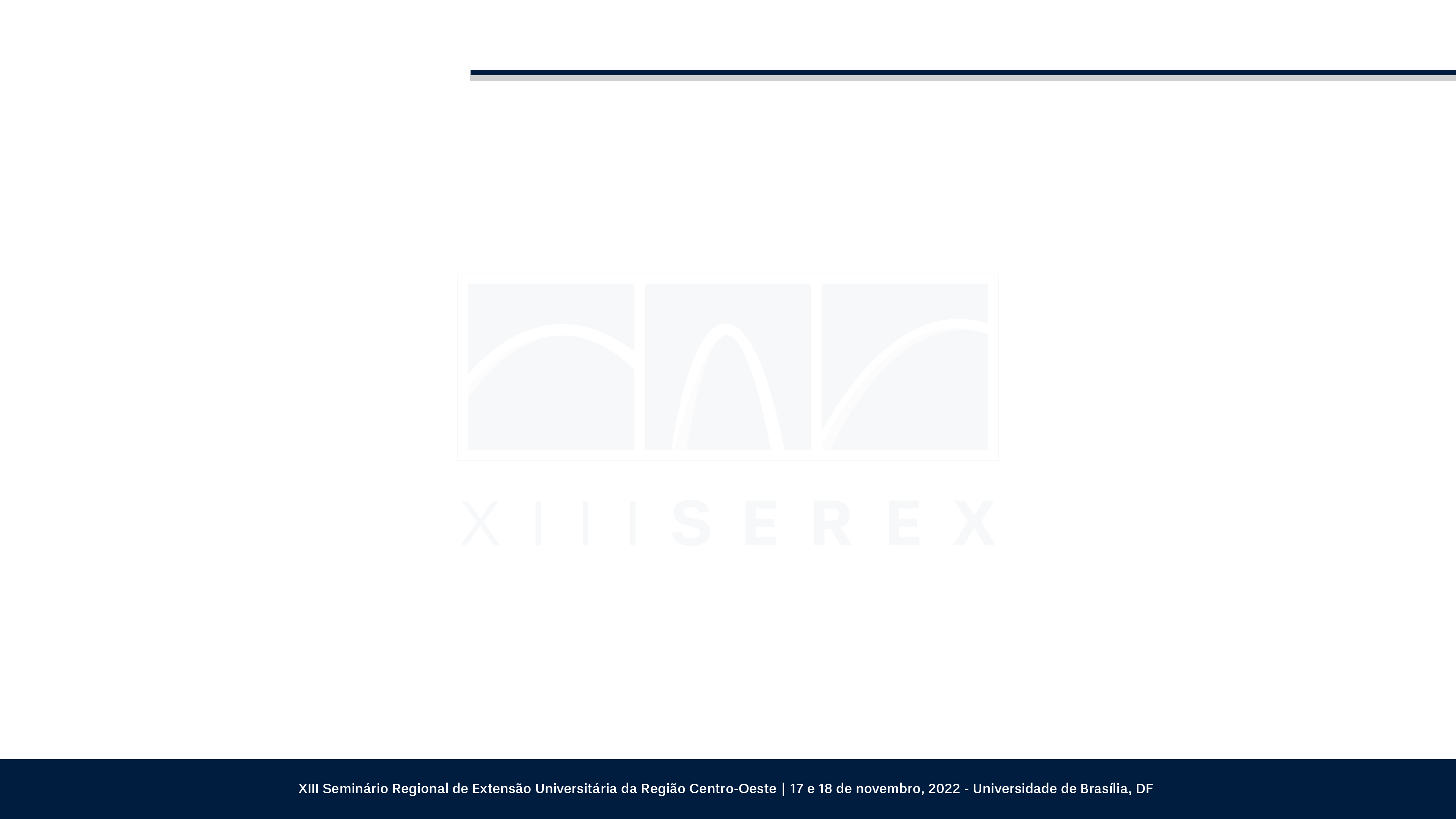 INTRODUÇÃO
Inserir texto aqui.
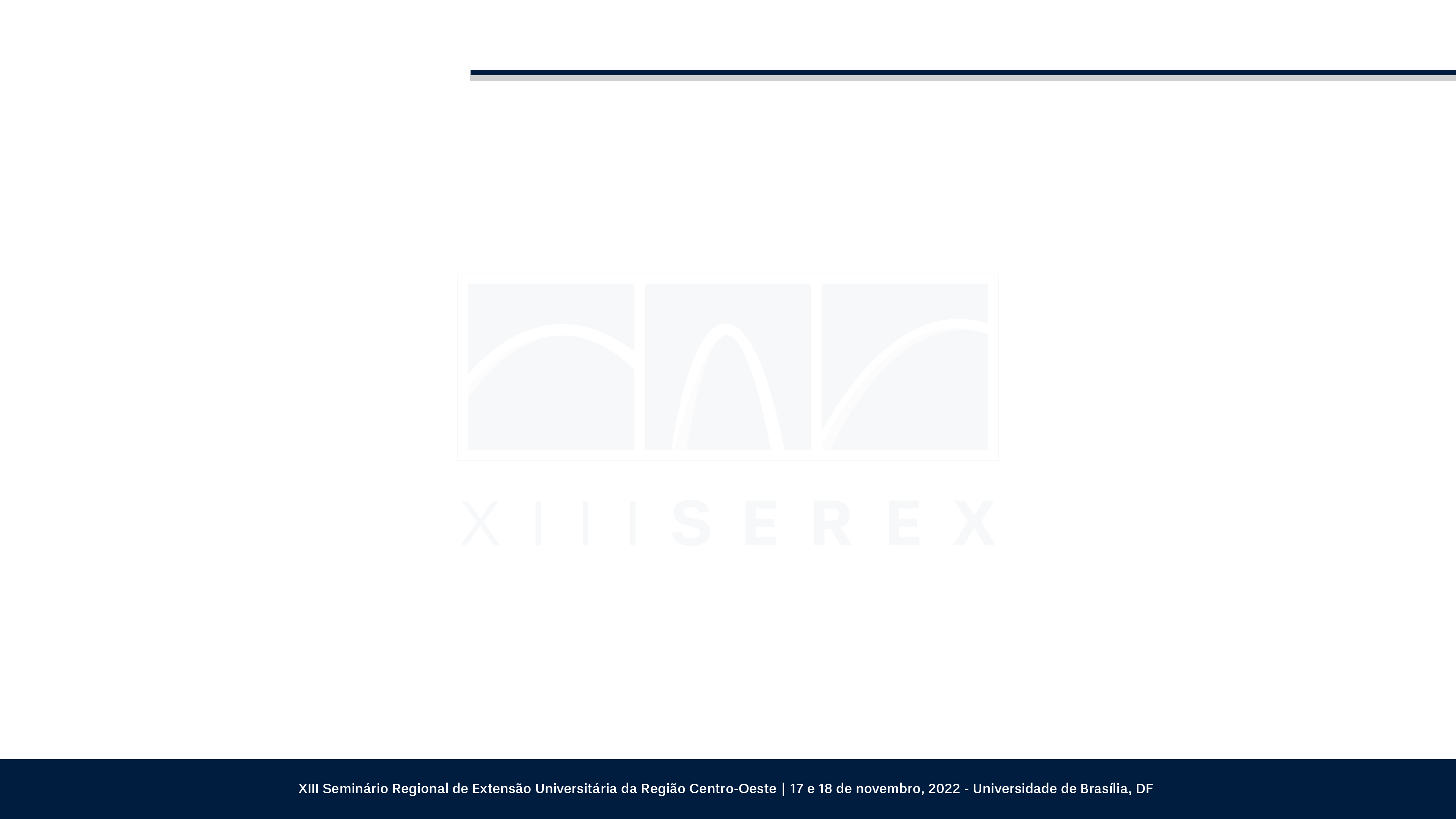 METODOLOGIA
Inserir texto aqui.
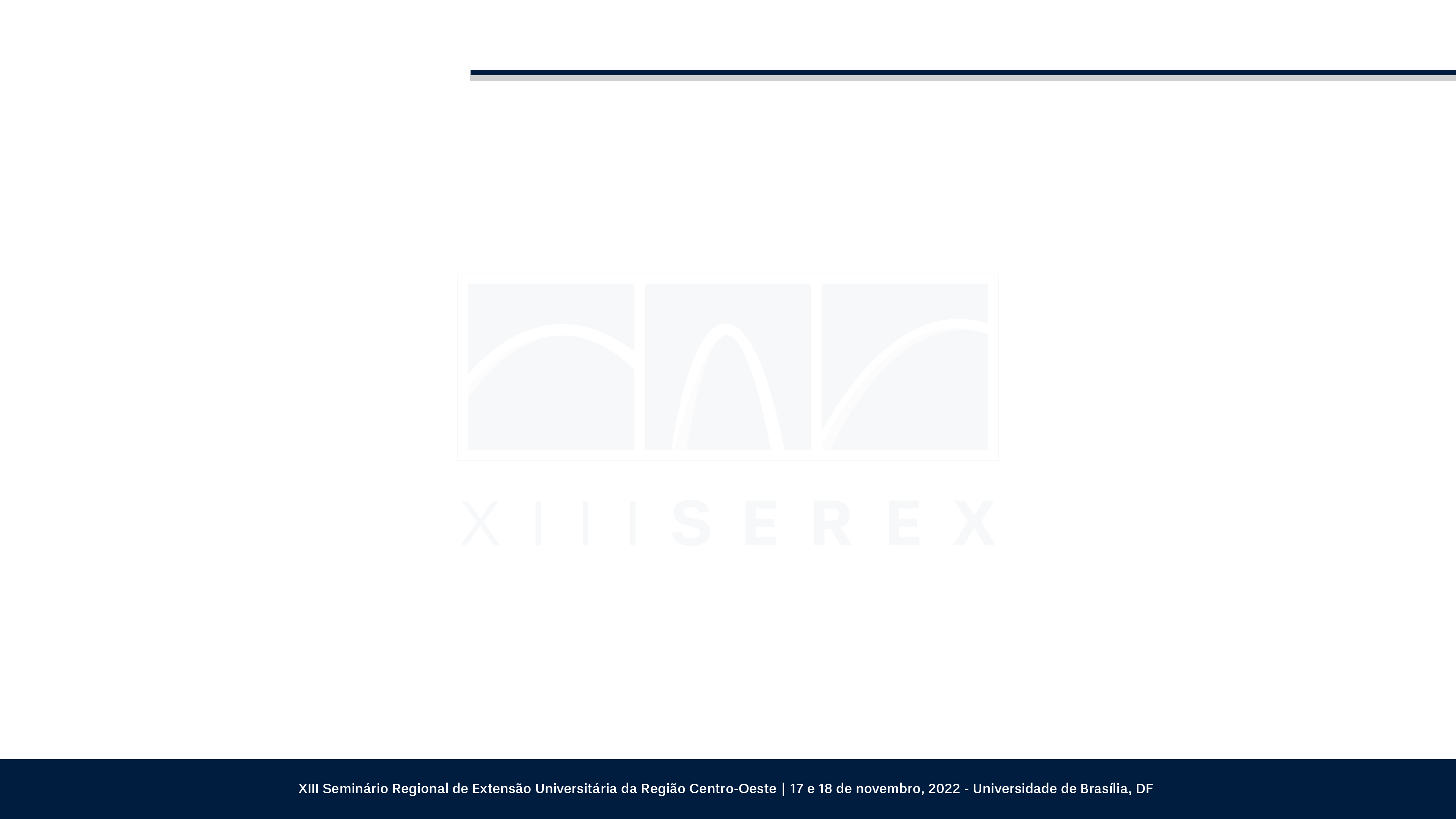 RESULTADOS E DISCUSSÕES
Inserir texto aqui.
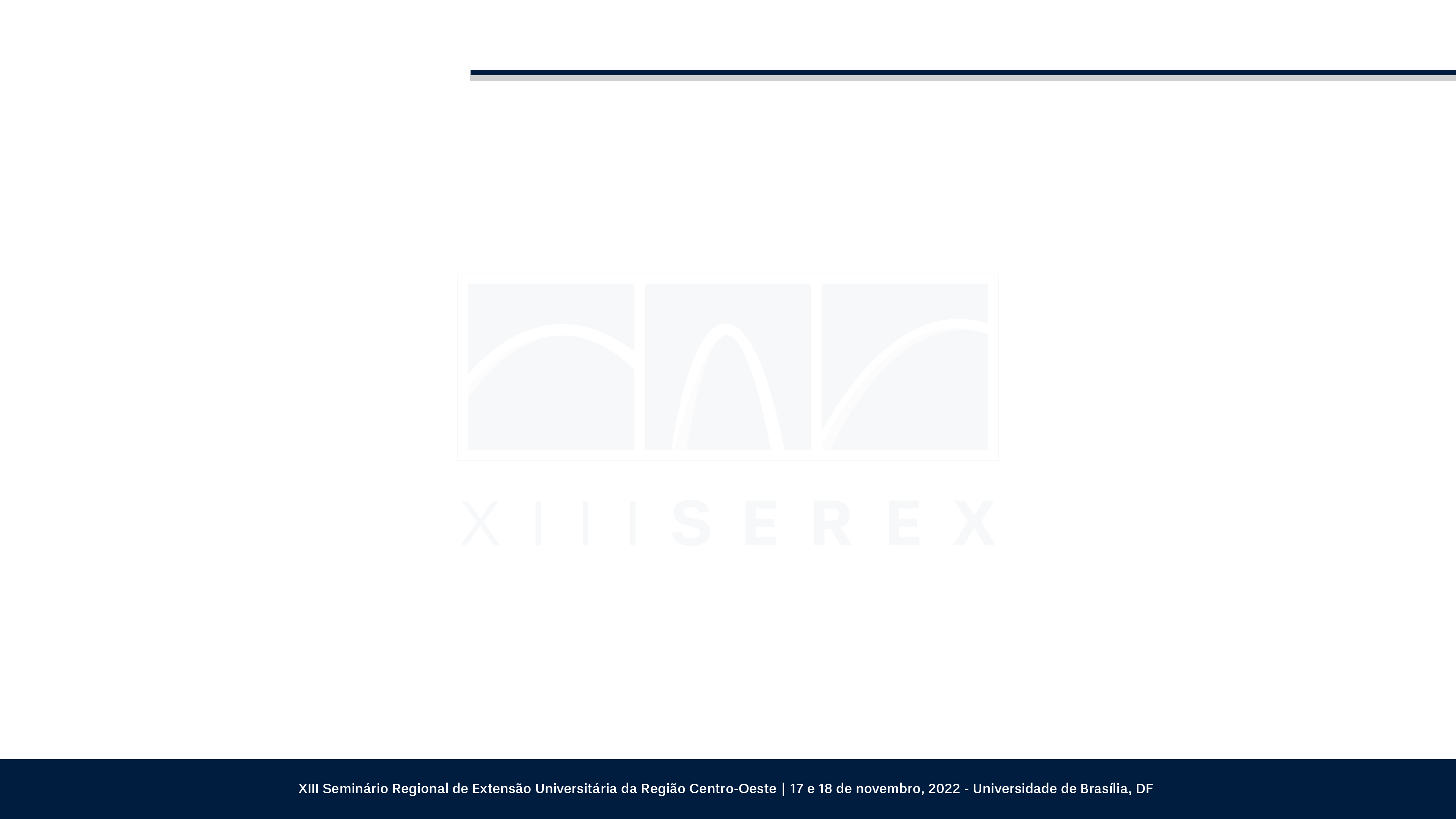 CONSIDERAÇÕES FINAIS
Inserir texto aqui.
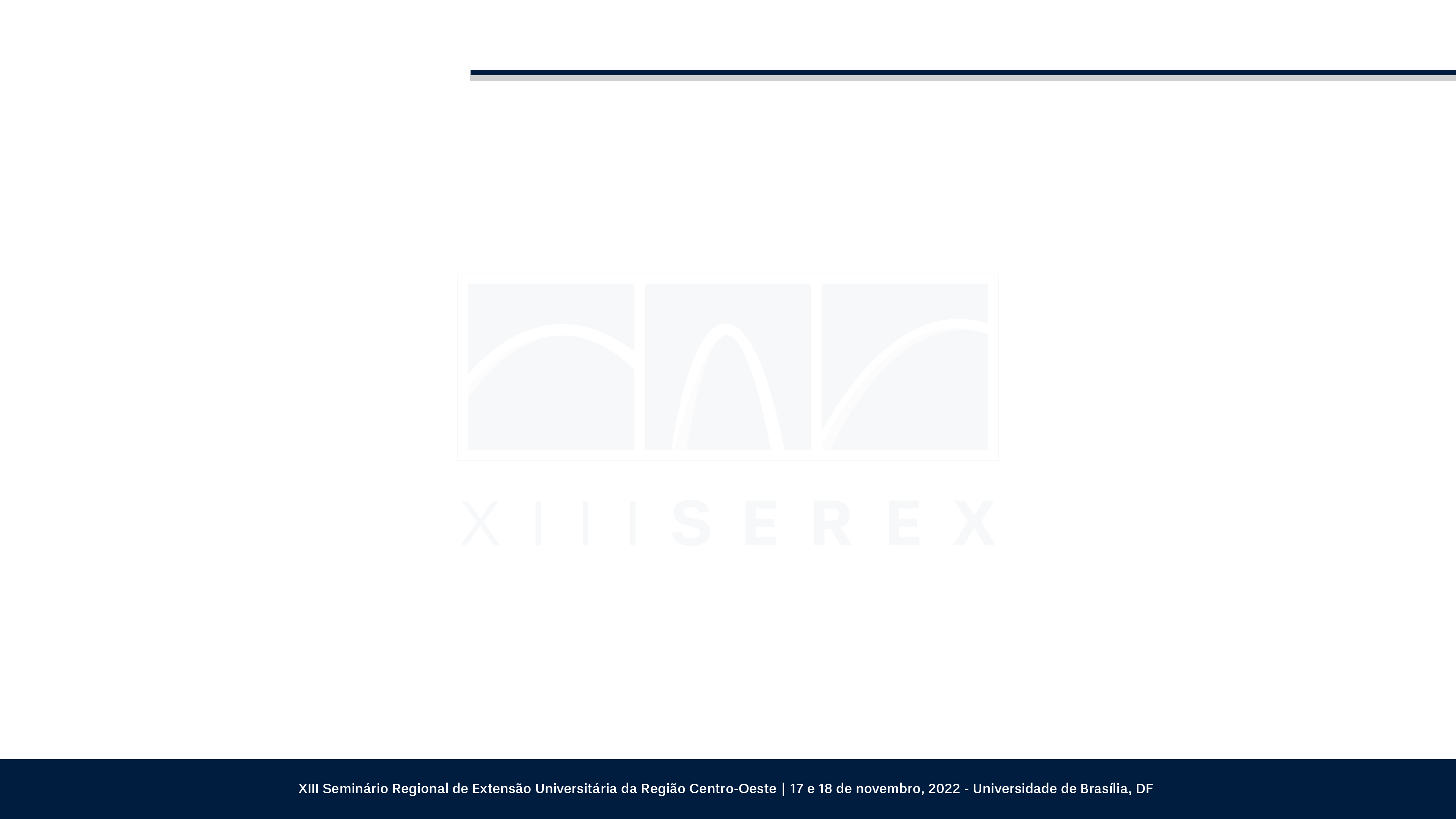 REFERÊNCIAS
Inserir texto aqui.
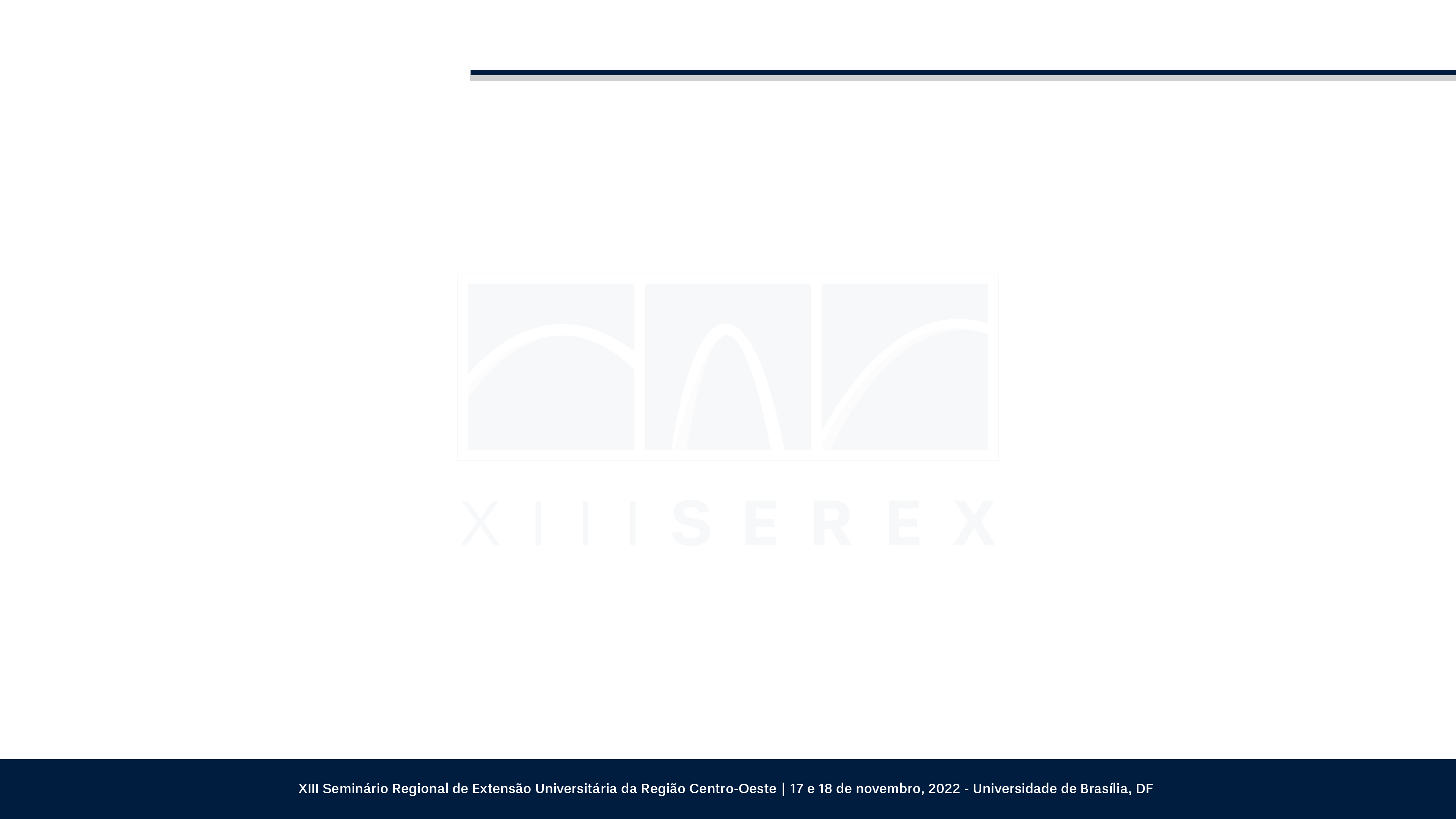 CONTATOS
Inserir texto aqui.